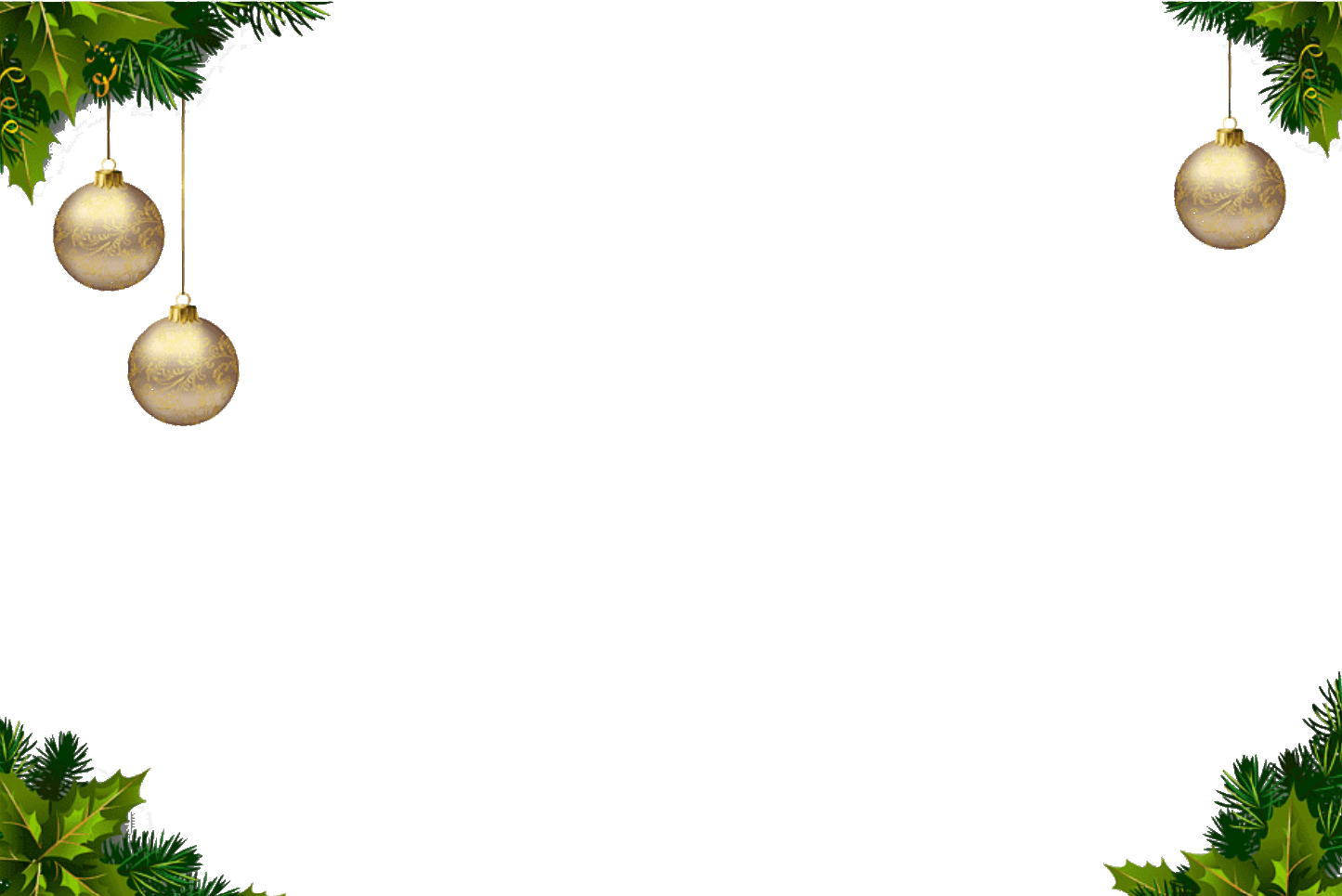 God, the giver of good gifts…
James 1:17
Every good gift and every perfect gift is from above, coming down from the Father of lights, with whom there is no variation or shadow due to change.
Genesis 3:13-15 
Protevangelium - The first gospel
[13] Then the LORD God said to the woman, “What is this that you have done?” The woman said, “The serpent deceived me, and I ate.” [14] The LORD God said to the serpent, “Because you have done this, cursed are you above all livestock and above all beasts of the field; on your belly you shall go, and dust you shall eat all the days of your life. [15] I will put enmity between you and the woman, and between your offspring and her offspring; he shall bruise your head, and you shall bruise his heel.”
The prophecy and birth of Immanuel.
Isaiah 7:10-14
[10] Again the LORD spoke to Ahaz: [11] “Ask a sign of the LORD your God; let it be deep as Sheol or high as heaven.” [12] But Ahaz said, “I will not ask, and I will not put the LORD to the test.” [13] And he said, “Hear then, O house of David! Is it too little for you to weary men, that you weary my God also? [14] Therefore the Lord himself will give you a sign. Behold, the virgin shall conceive and bear a son, and shall call his name Immanuel.
The prophecy and birth of Immanuel
Matthew 1:18-23
[18] Now the birth of Jesus Christ took place in this way. When his mother Mary had been betrothed to Joseph, before they came together she was found to be with child from the Holy Spirit. [19] And her husband Joseph, being a just man and unwilling to put her to shame, resolved to divorce her quietly. [20] But as he considered these things, behold, an angel of the Lord appeared to him in a dream, saying, “Joseph, son of David, do not fear to take Mary as your wife, for that which is conceived in her is from the Holy Spirit. [21] She will bear a son, and you shall call his name Jesus, for he will save his people from their sins.” [22] All this took place to fulfill what the Lord had spoken by the prophet:    [23] “Behold, the virgin shall conceive and bear a son, and they shall call his name Immanuel” (which means, God with us).
The purpose of Christ’s coming!
Ezekiel 36:22-27
[22] “Therefore say to the house of Israel, Thus says the Lord GOD: It is not for your sake, O house of Israel, that I am about to act, but for the sake of my holy name, which you have profaned among the nations to which you came. [23] And I will vindicate the holiness of my great name, which has been profaned among the nations, and which you have profaned among them. And the nations will know that I am the LORD, declares the Lord GOD, when through you I vindicate my holiness before their eyes. [24] I will take you from the nations and gather you from all the countries and bring you into your own land. [25] I will sprinkle clean water on you, and you shall be clean from all your uncleannesses, and from all your idols I will cleanse you. [26] And I will give you a new heart, and a new spirit I will put within you. And I will remove the heart of stone from your flesh and give you a heart of flesh. [27] And I will put my Spirit within you, and cause you to walk in my statutes and be careful to obey my rules.
How do we make the most of God’s gift to us?
John 3:16
“For God so loved the world, that he gave his only Son, that whoever believes in him should not perish but have eternal life.
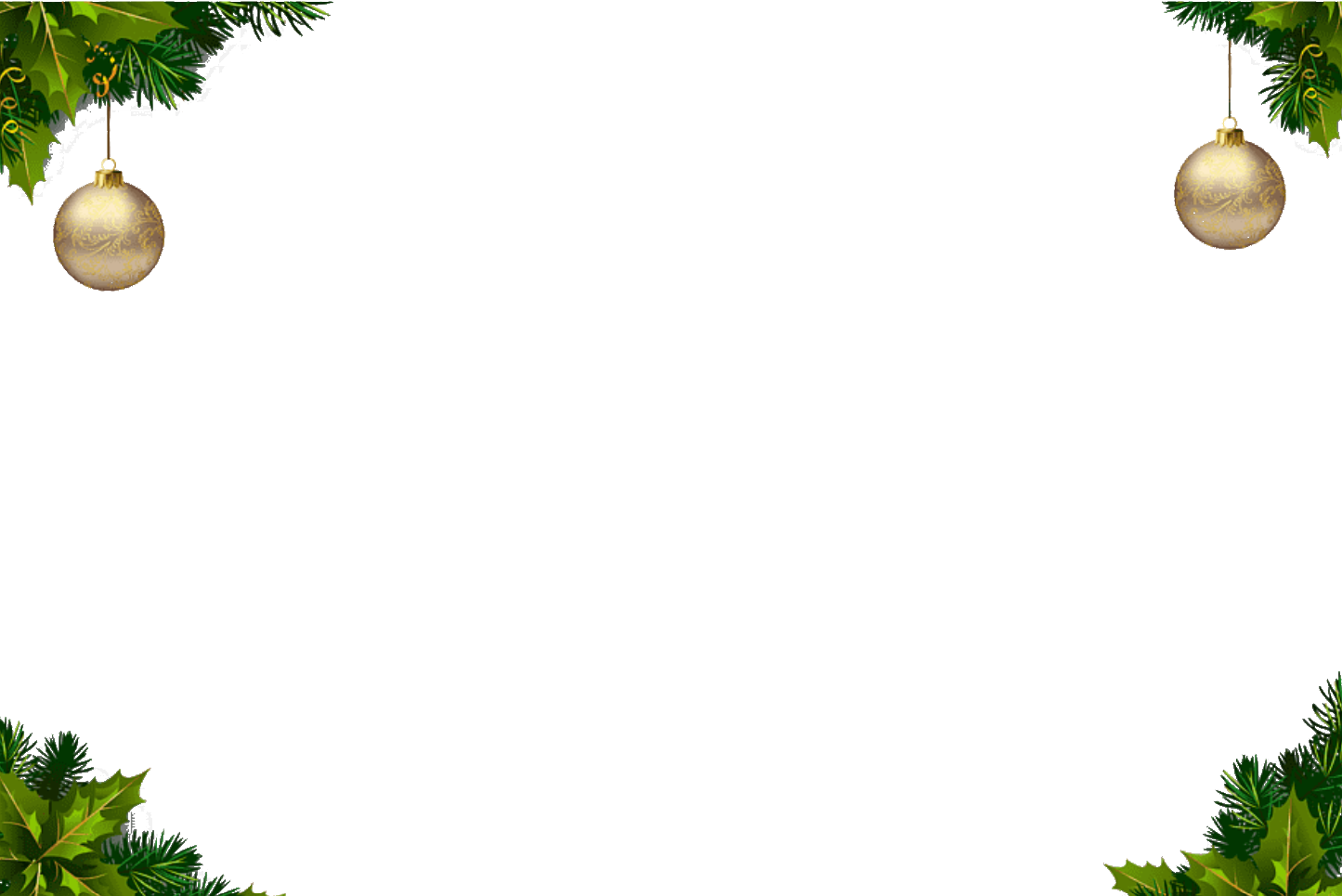 Wonderful, Merciful Savior
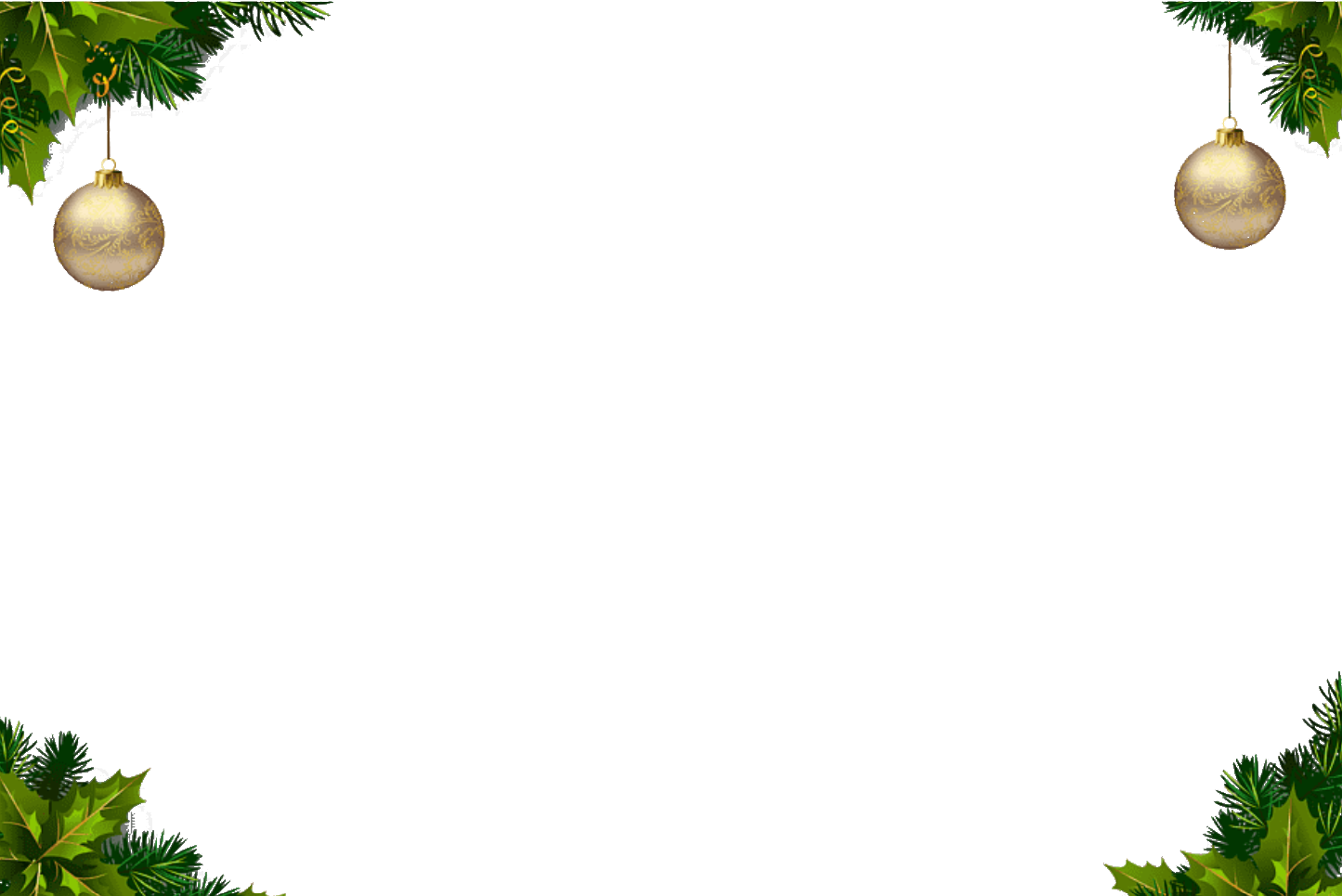 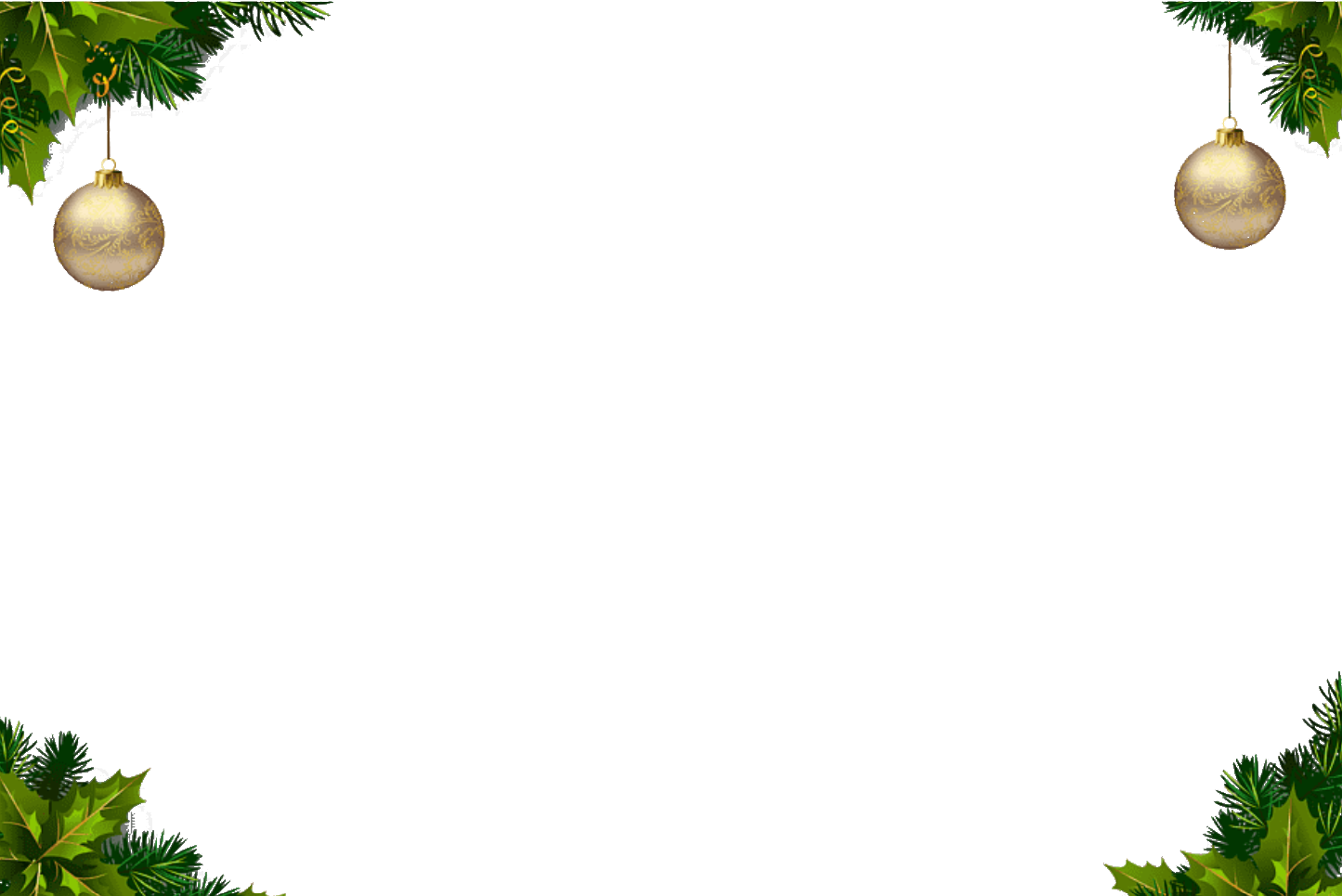 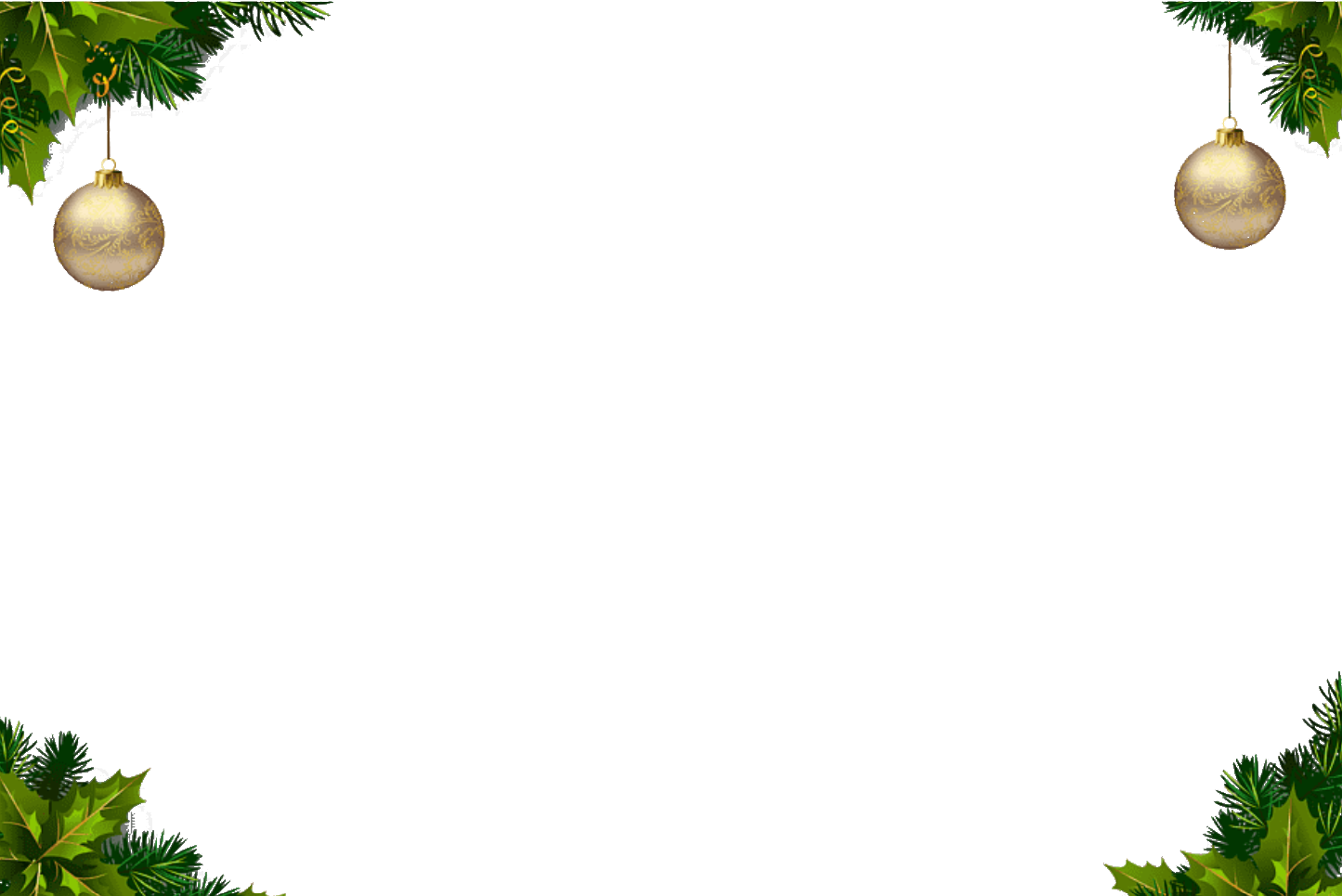 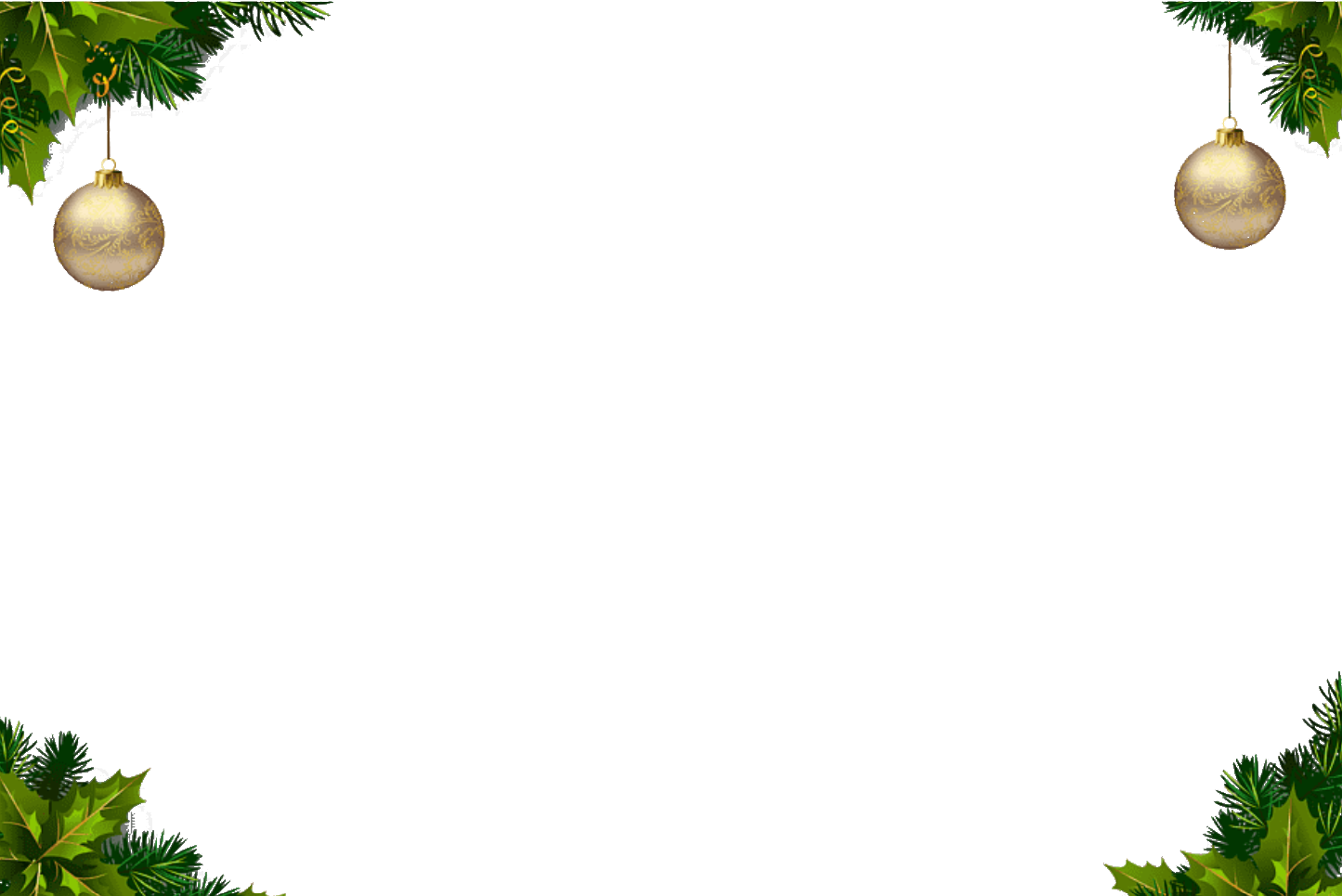 The Lord’s Prayer
Our Father who art in heaven, 
hallowed be thy name.
Thy kingdom come. 
Thy will be done 
on earth as it is in heaven. 
Give us this day our daily bread, 
and forgive us our trespasses, 
as we forgive those who trespass against us, 
and lead us not into temptation, 
but deliver us from evil.
For thine is the kingdom and the power, and the glory, 
forever and ever.
Amen.